Eliminez le train qui a l’air de ne pas pouvoir aller très vite.

Décrivez les deux autres.
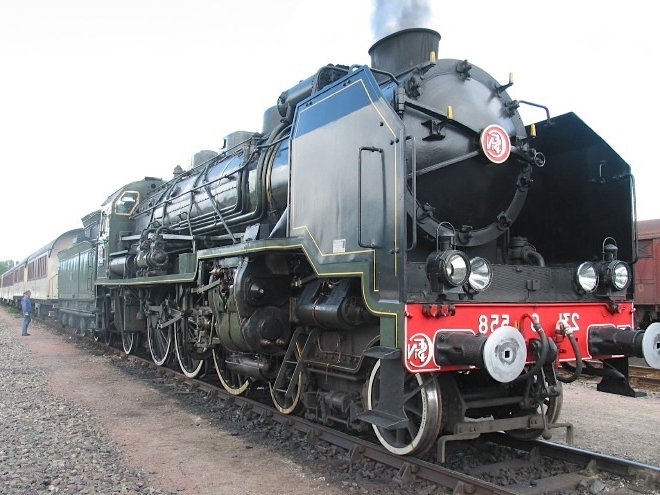 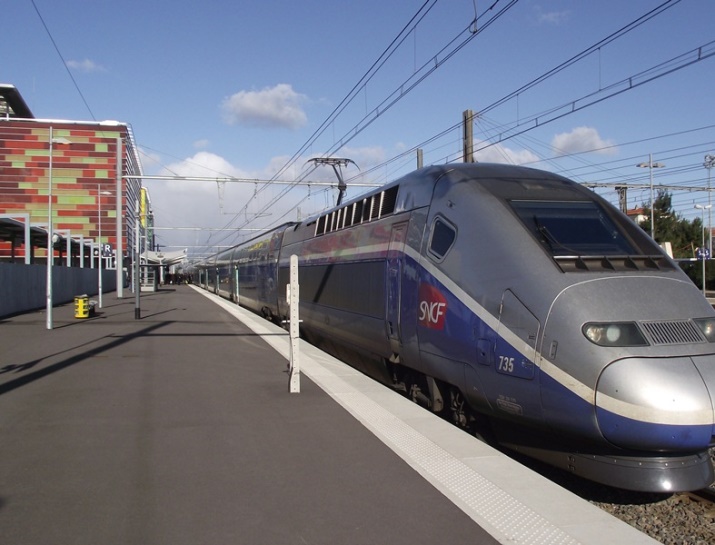 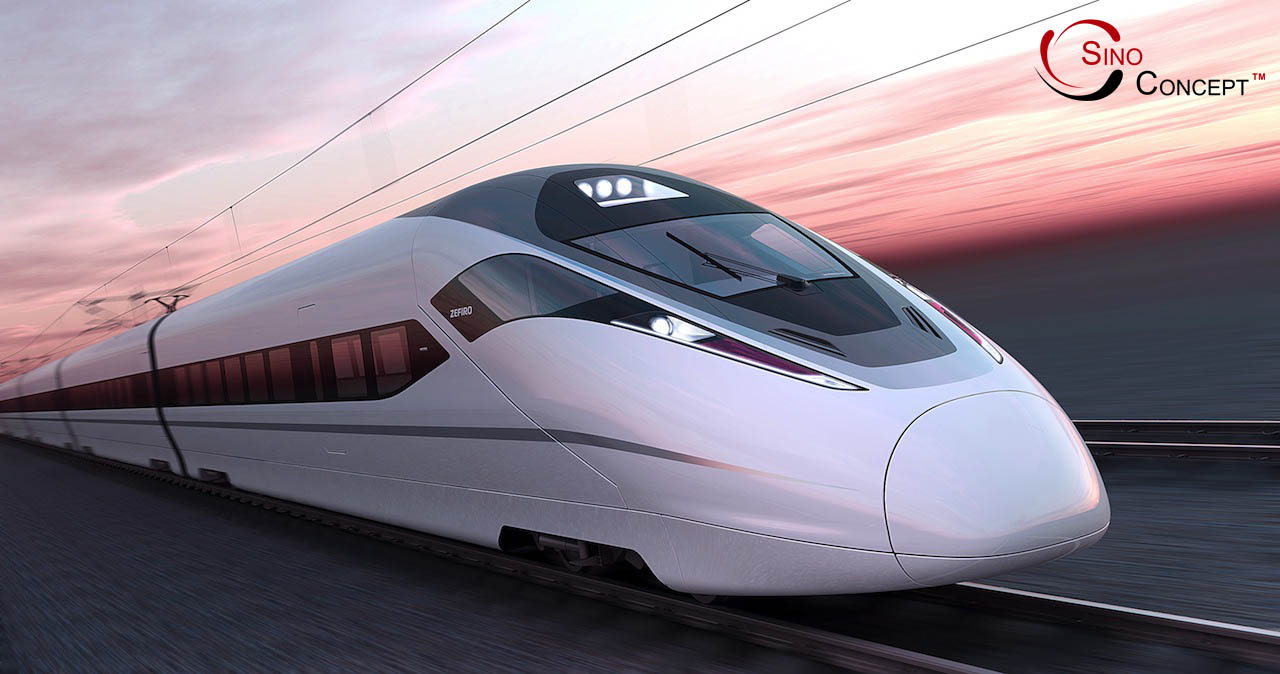 Eliminez le véhicule qui a l’air de ne pas pouvoir aller très vite.

Décrivez les deux autres
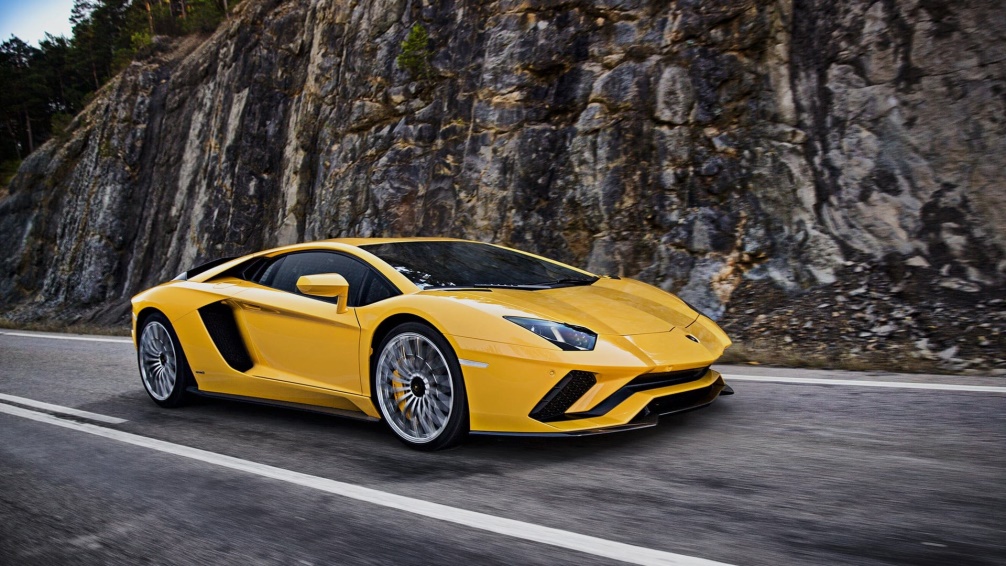 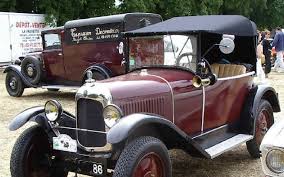 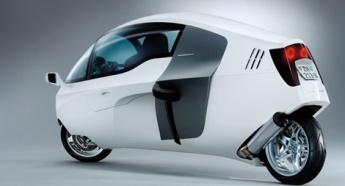 Eliminez l’engin volant qui a l’air de ne pas pouvoir aller très vite.
Décrivez les deux autres .
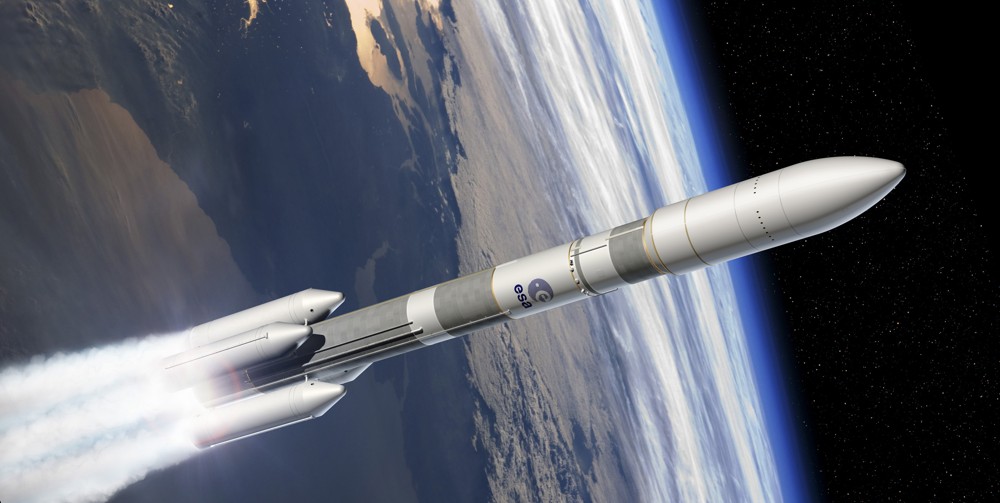 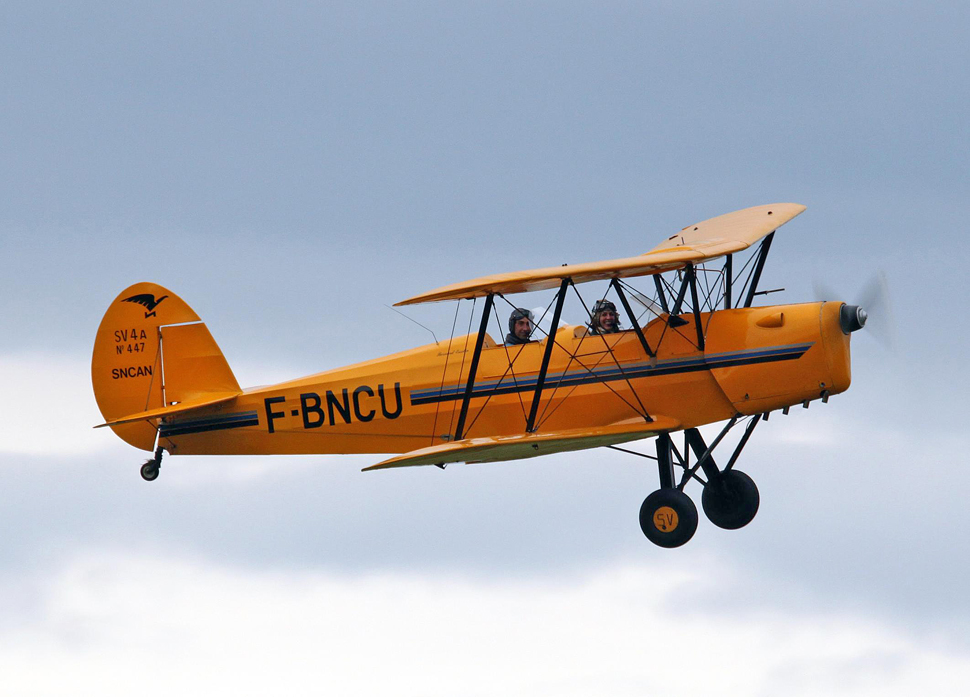 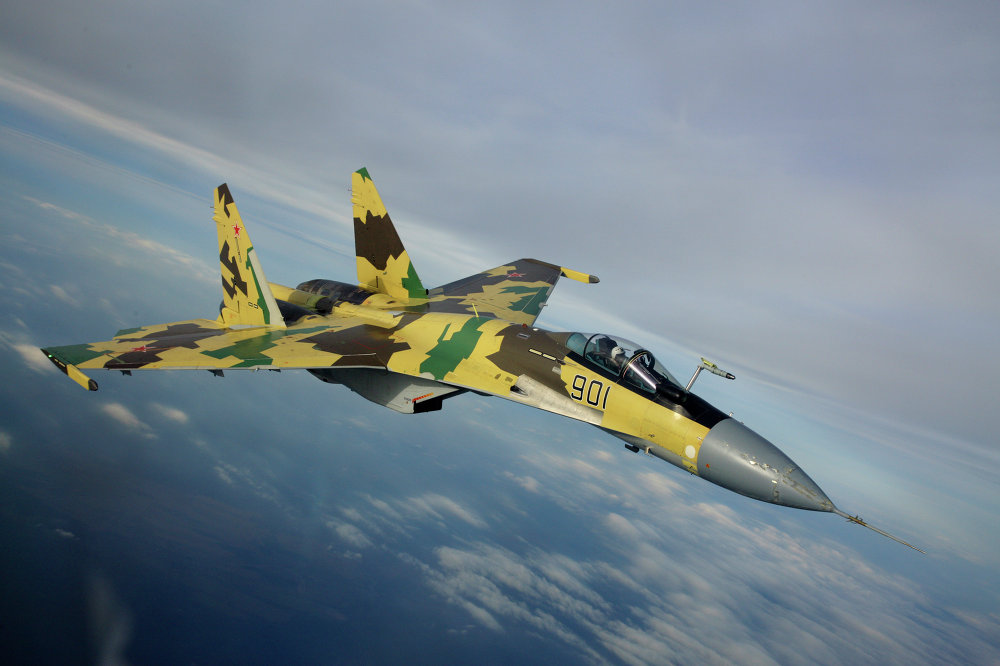 Eliminez le bateau qui a l’air de ne pas pouvoir aller très vite.
Décrivez les deux autres
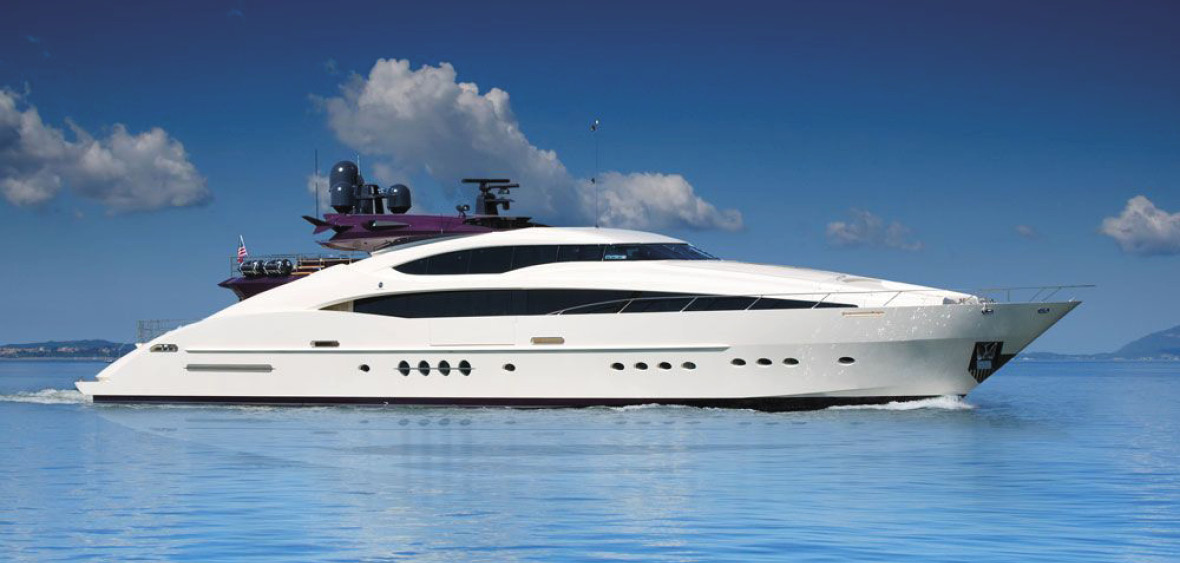 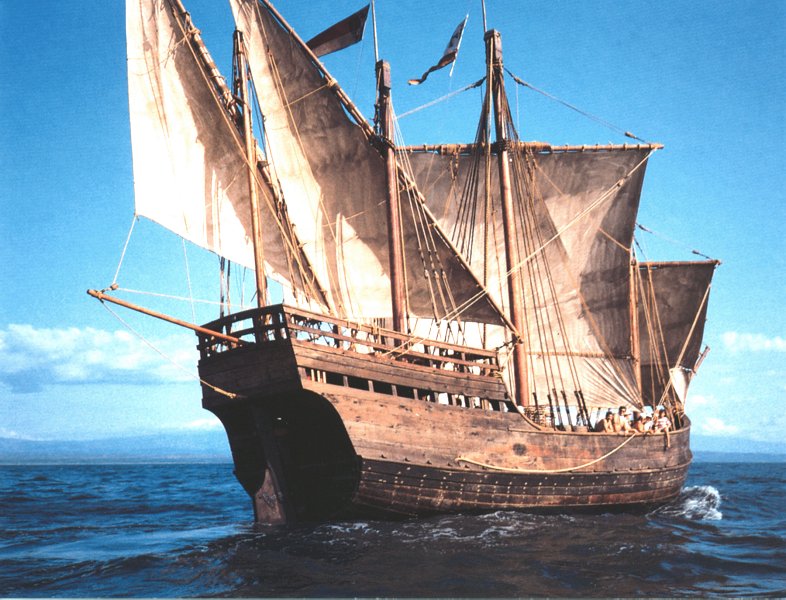 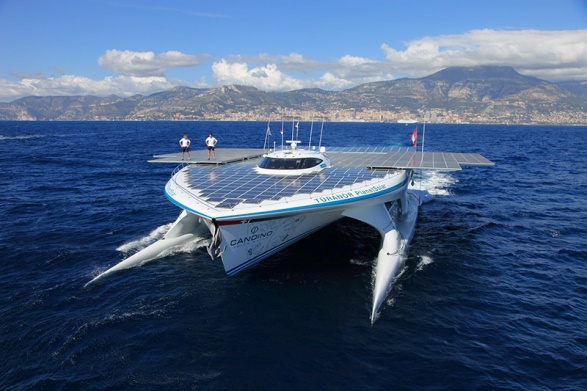 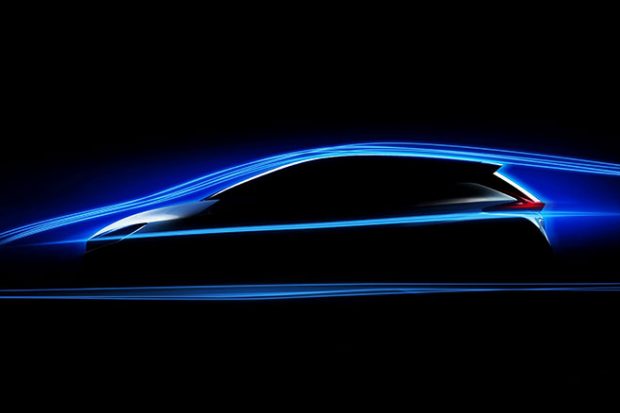 Des essais
en aérodynamique
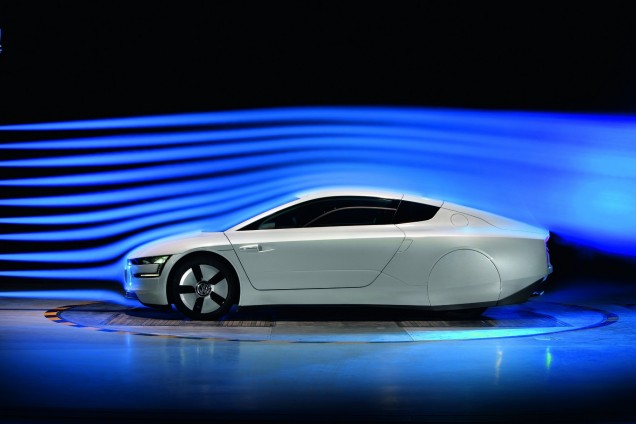 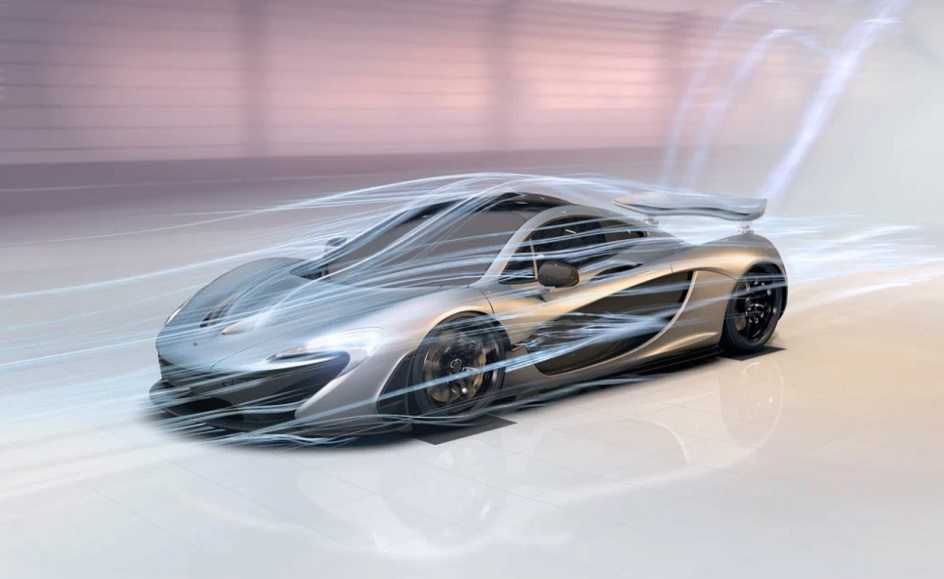